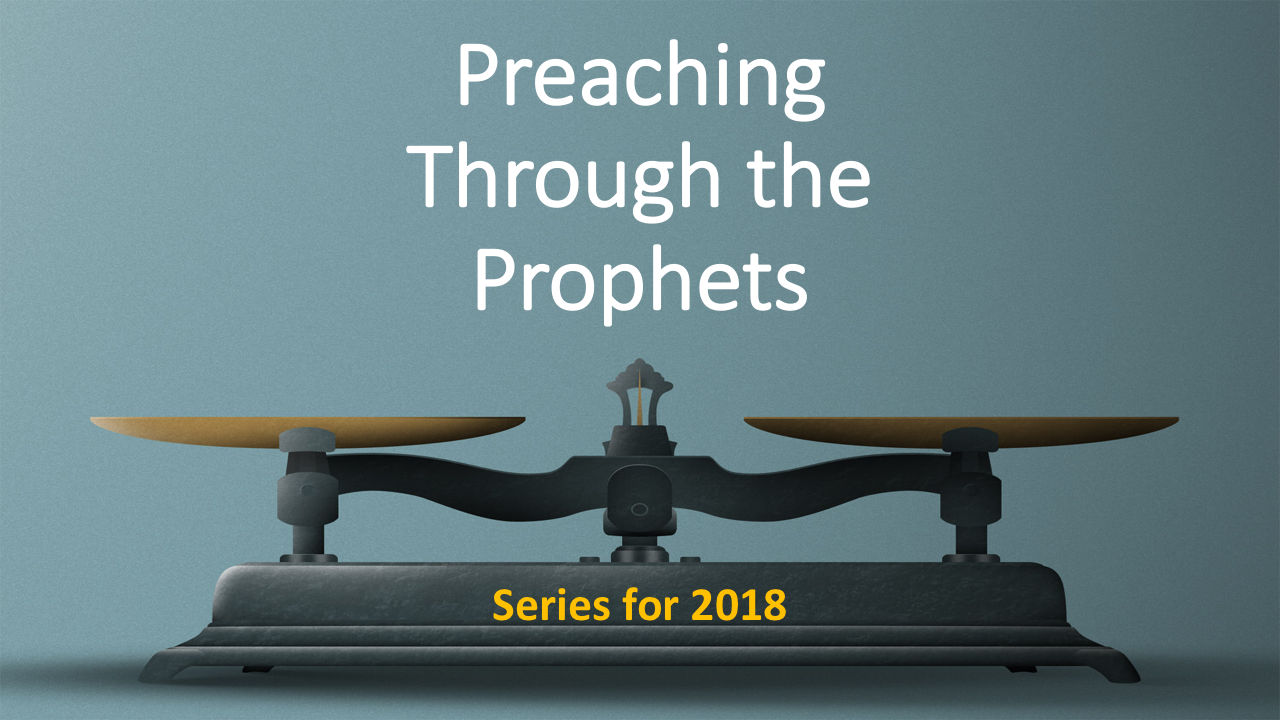 Zechariah:
The Temple and Beyond
Preaching Through The Prophets
Messianic Prophecies
The coming Branch (3:8; 6:12-13)
Isaiah 11:1; 4:2; Jeremiah 23:5-6 
Matthew 2:23
Ephesians 2:19-22
Hebrews 7:24-8:4
Messianic Prophecies
The coming King (6:13; 9:9)
Matthew 21:4-5
John 18:37
Luke 1:32-33
Acts 2:30
Messianic Prophecies
Entering Jerusalem on a donkey (9:9)
John 12:15; Matthew 21:1-7
Messianic Prophecies
Sold for thirty pieces of silver (11:12)
Matthew 26:15
Luke 22:5-6
Exodus 21:32
Philippians 2:7
Messianic Prophecies
Money thrown in the house of God (11:13)
Matthew 27:3-10
Messianic Prophecies
Price for the potter’s field (11:13)
Matthew 27:7-8
Acts 1:18-19
Messianic Prophecies
His side pierced (12:10)
John 19:32-37
Revelation 1:7
Acts 2:37
Messianic Prophecies
The cleansing fountain (13:1)
Hebrews 5:8-9
Messianic Prophecies
Forsaken by His disciples (13:7)
John 10:1,16
Matthew 26:31; Mark 14:27
Messianic Prophecies
The coming Branch (3:8; 6:12-13)
The coming King (6:13; 9:9)
Entering Jerusalem on a donkey (9:9)
Sold for thirty pieces of silver (11:12)
Money thrown in the house of God (11:13)
Price for the potter’s field (11:13)
His side pierced (12:10)
The cleansing fountain (13:1)
Forsaken by His disciples (13:7)
Zechariah For Today
Drink the living water.
Zechariah 14:8
Jeremiah 2:13; 17:13
John 4:10-15
John 7:37-39
1 Corinthians 12:13